IDENTIFICACIÓN DEL PROBLEMA
LOS GADP YA CUENTAN CON CAPACIDAD OPERATIVA: cada año los GAD provinciales presentan un promedio de 90 proyectos de inversión de riego y drenaje, los mismos que son desarrollados por al menos 23 equipos multidisciplinarios conformados por especialistas en las siguientes áreas:
NO EXISTE LA NORMA TÉCNICA DE RIEGO Y DRENAJE, el incumplimiento del artículo 7 de la resolución no. 008-CNC-2011, que define como responsabilidad del ente rector establecer estándares de construcción de la infraestructura de riego y drenaje; por lo que la revisión de los proyectos es subjetiva al criterio de los técnicos.
INCUMPLIMIENTO EN LA PLANIFICACIÓN NACIONAL Y PROVINCIAL: el Gobierno Central a través del Ministerio de Finanzas adeuda a los GAD provinciales 133 millones de dólares para proyectos de inversión de riego y drenaje, conforme el siguiente detalle:
ii. SENAGUA cuenta únicamente con un técnico por centro de atención ciudadana para la revisión de estos proyectos;

El proceso de aprobación de los estudios no corresponde a un filtro de calidad técnica sino más bien un trámite burocrático que tarda de 6 a 9 meses;

Ha provocado que los informes de concordancia no sean incluidos en el presupuesto general del estado;
Estos retrasos evidentemente han generado incumplimientos en la planificación nacional y provincial
REFORMA A LA RESOLUCIÓN DEL CNC No. 008-CNC-2011 
Y DEROGATORIA No. 010-CNC-2012)
El proceso burocrático que rige la competencia de riego y drenaje es el principal responsable de los retrasos en las asignaciones de recursos para proyectos de inversión; lo que ha motivado al CONGOPE ha plantear una propuesta de reforma legal, de tal manera que SENAGUA mantenga su rectoría en la etapa de formulación y ejecución de los proyectos; así como también ejerza su rol de seguimiento y control.
[Speaker Notes: ¿Qué sucede en la práctica con los informes? ¿Cuál es su utilidad?]
PROPUESTA MODELO DE GESTIÓN
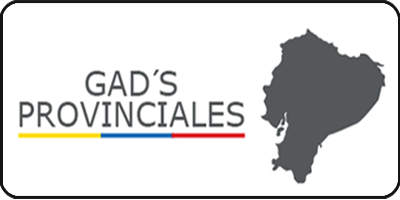 3
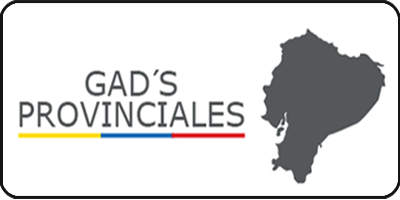 5
SEGUIMIENTO
INFORME TÉCNICO DE VIABILIDAD
FORMULACIÓN DE PROYECTOS
Conforme al flujo de caja proyectado, el GADP elaborará y presentará a SENAGUA los diseños definitivos y términos de referencia, para proyectos de inversión y preinversión respectivamente.
Los estudios deberán contemplar un cronograma de ejecución de obra, que incluyan los tiempos requeridos para  procesos administrativos de contratación y liquidación
MONTOS REFERENCIALES
EJECUCIÓN DE PROYECTOS

Los GAD provinciales no podrán iniciar la ejecución de los proyectos, antes de la emisión del informe de viabilidad que garantice el cumplimiento de los estándares técnicos exigidos para la adecuada implementación de los componentes de infraestructura, ambiental, social y productivo de los proyectos de riego y drenaje que en el futuro construyan los GADP.
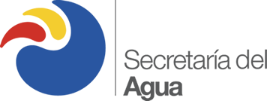 6
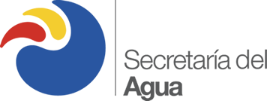 1
4
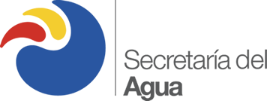 2
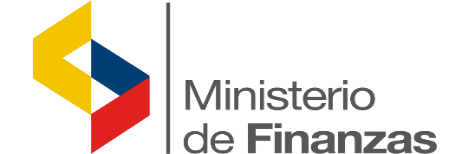 SENAGUA  dispondrá de 15 días calendario para la emisión de observaciones y el GADP de 15 días calendario, adicionales para absolver dichas observaciones. En ningún caso, el plazo para la emisión del informe técnico de viabilidad deberá superar los 60 días calendario.
El informe técnico de viabilidad es el único documento habilitante que permitirá dar inicio a la ejecución del proyecto.
Una vez culminado el tiempo establecido en el cronograma elaborado por el GAD Provincial, este deberá presentar a SENAGUA , en un plazo no mayor a 6 meses, un informe de ejecución del proyecto, con sus respectivos documentos de respaldo; a su vez SENAGUA verificará en territorio el cumplimiento de las metas establecidas en los estudios.
Los primeros 15 días del mes de enero de cada año, SENAGUA deberá emitir una tabla referencial con los montos máximos por provincia, definidos con base en la metodología planteada en el Plan Nacional de Riego y Drenaje
ASIGNACIÓN - REFORMA RESOLUCIÓN CNC
La recursos de inversión para proyectos de riego y drenaje se transferirán directamente desde el Ministerio de Finanzas, a través de transferencias mensuales de capital exclusivamente a favor de los GAD provinciales